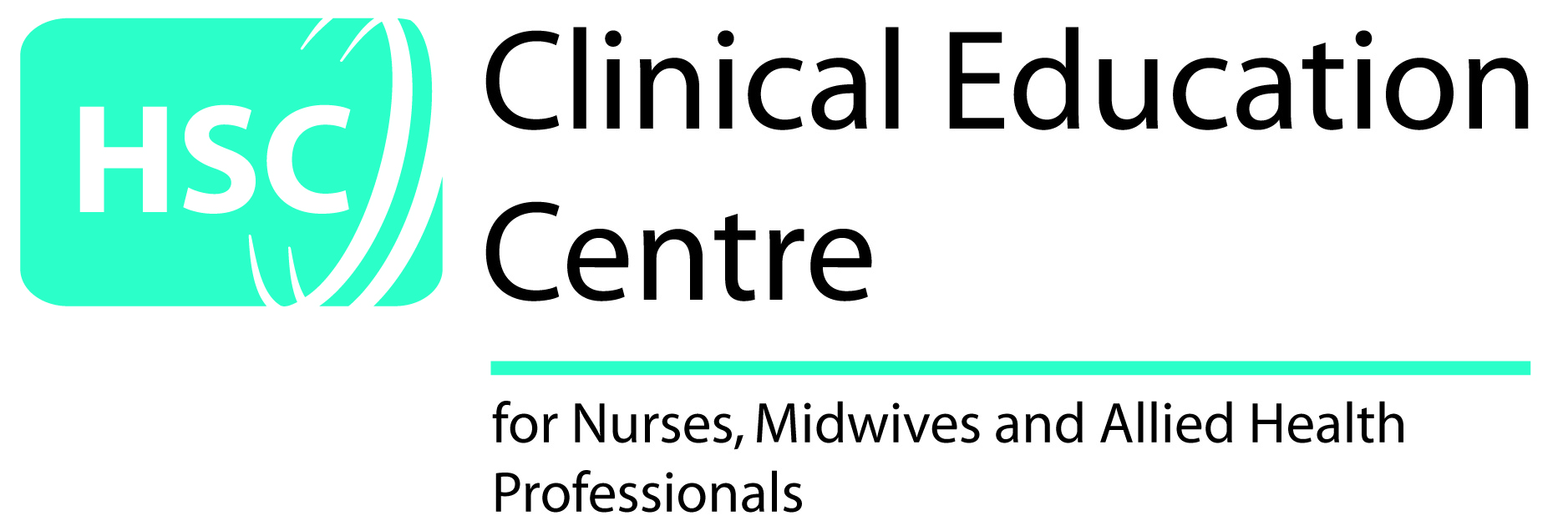 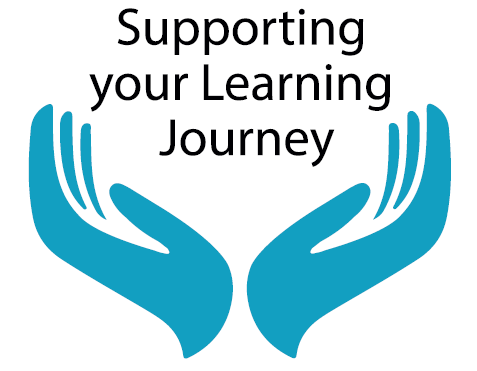 Infection Prevention and Control Awareness for Domiciliary Care Staff
Please book online at www.cec.hscni.net
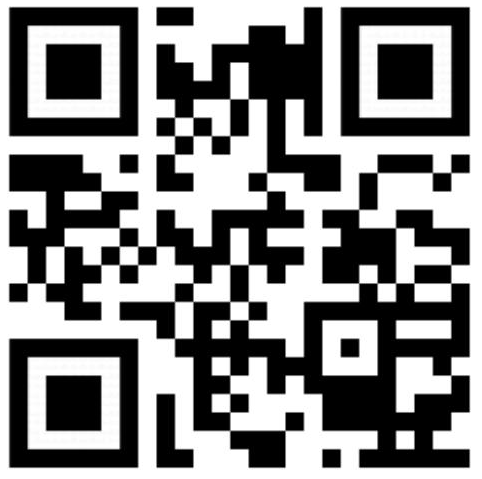 CEC Altnagelvin 
CEC Clady Villa
CEC Craigavon 
CEC Fern House
028 95 361200